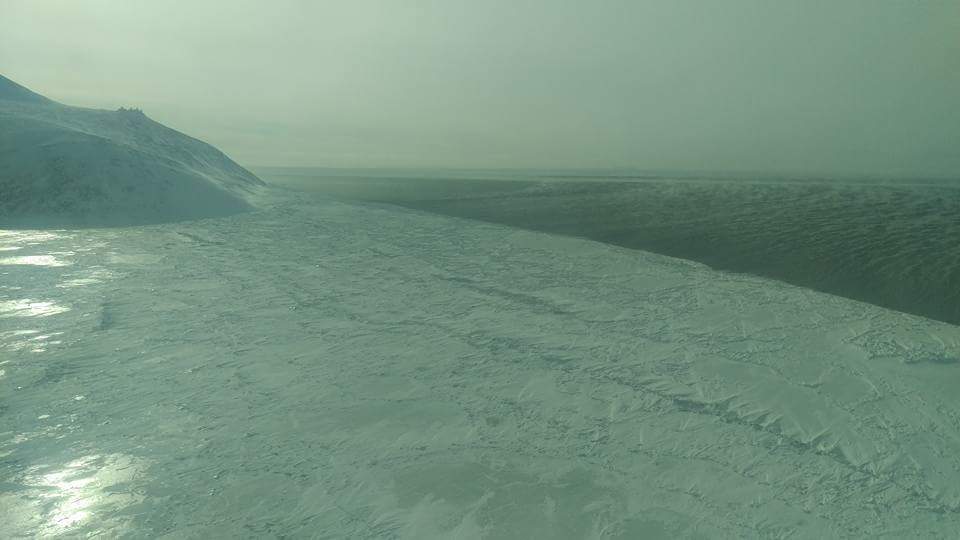 March 25, 2016
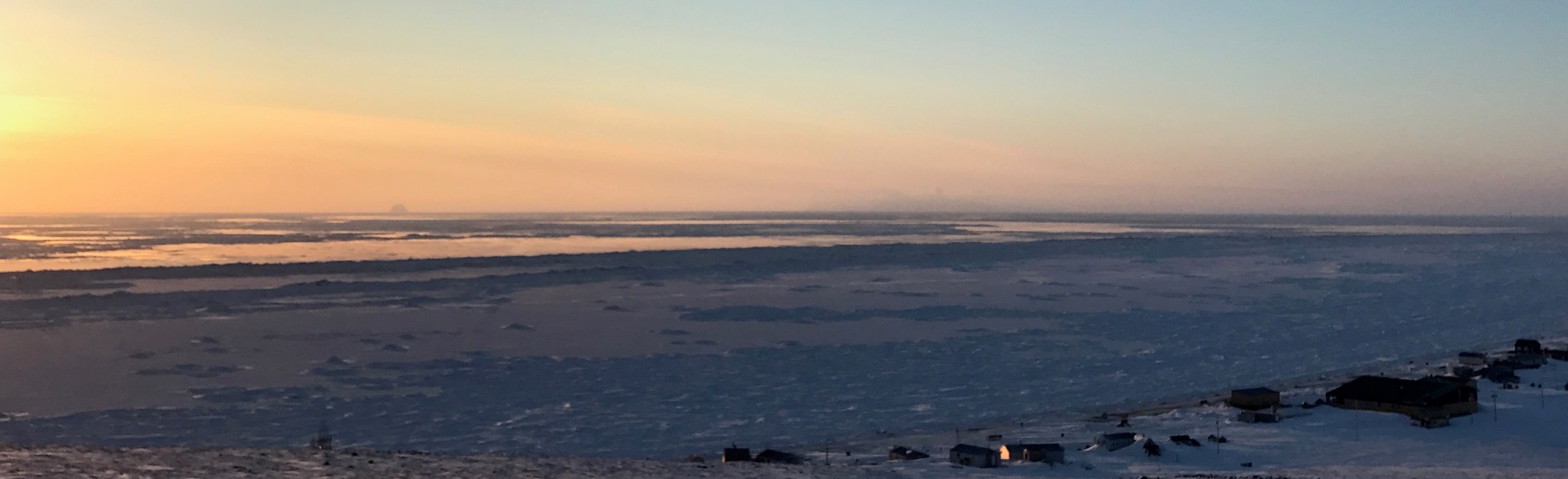 March 15, 2017
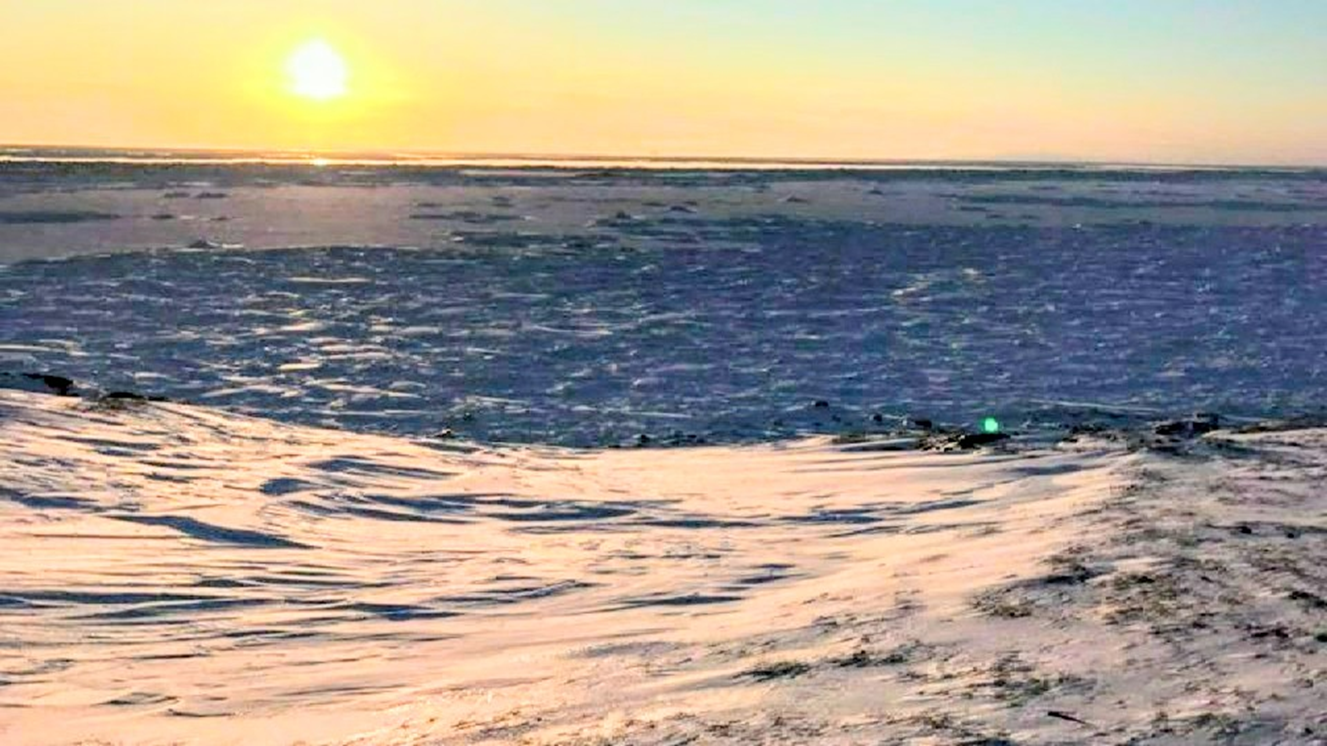 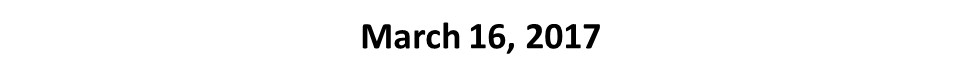 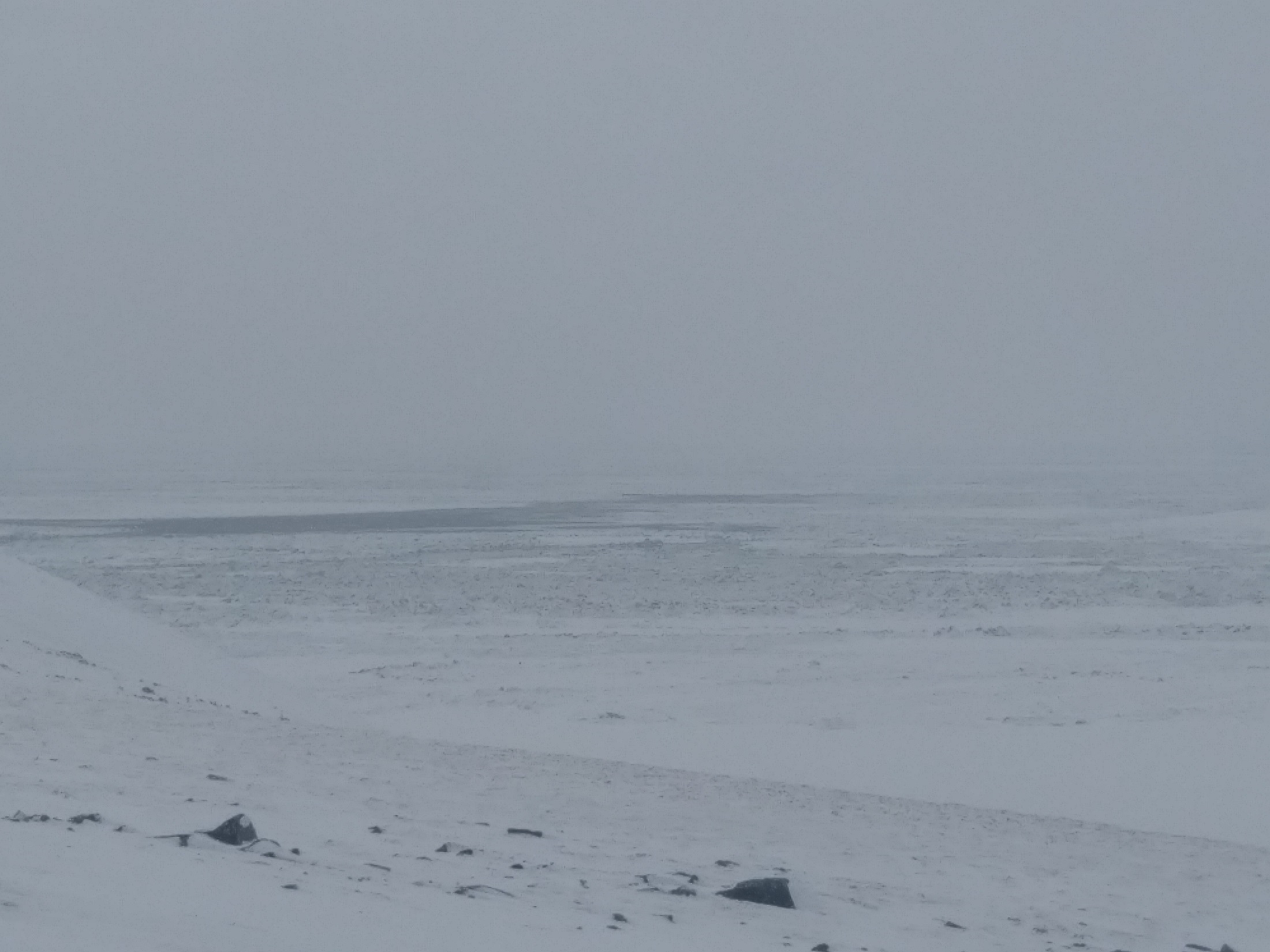 March 23, 2017
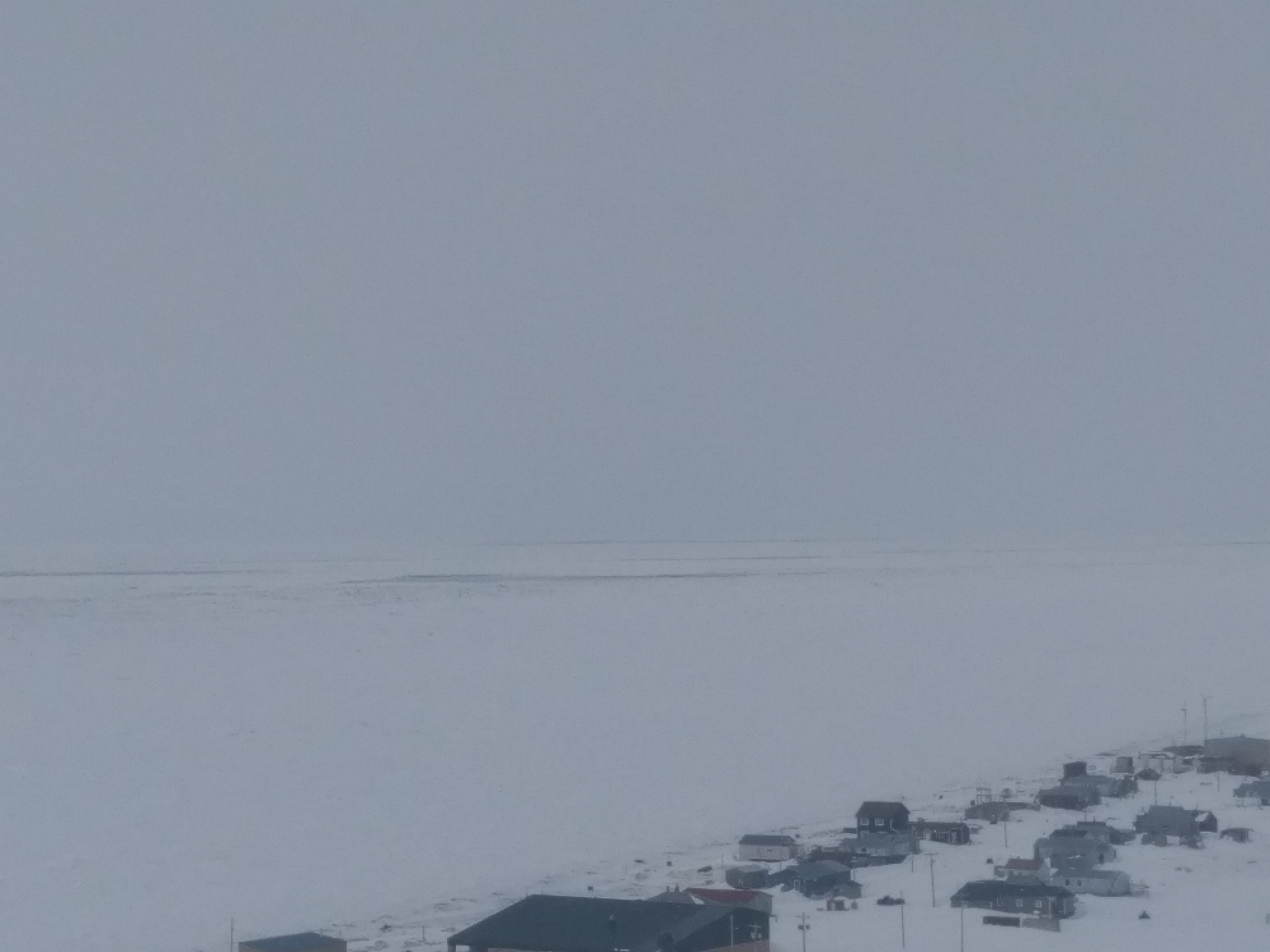 March 23, 2017
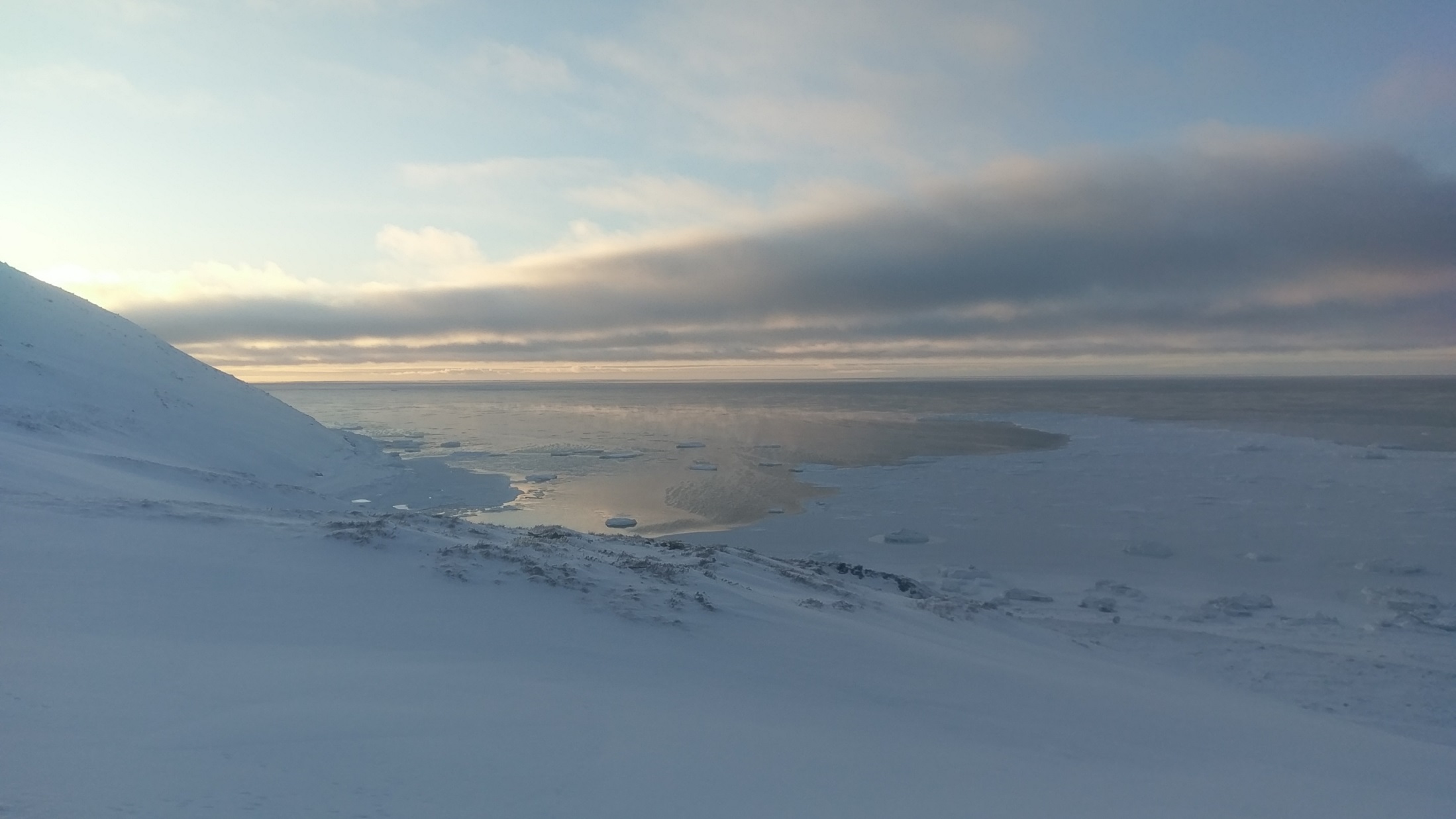 January 23, 2018
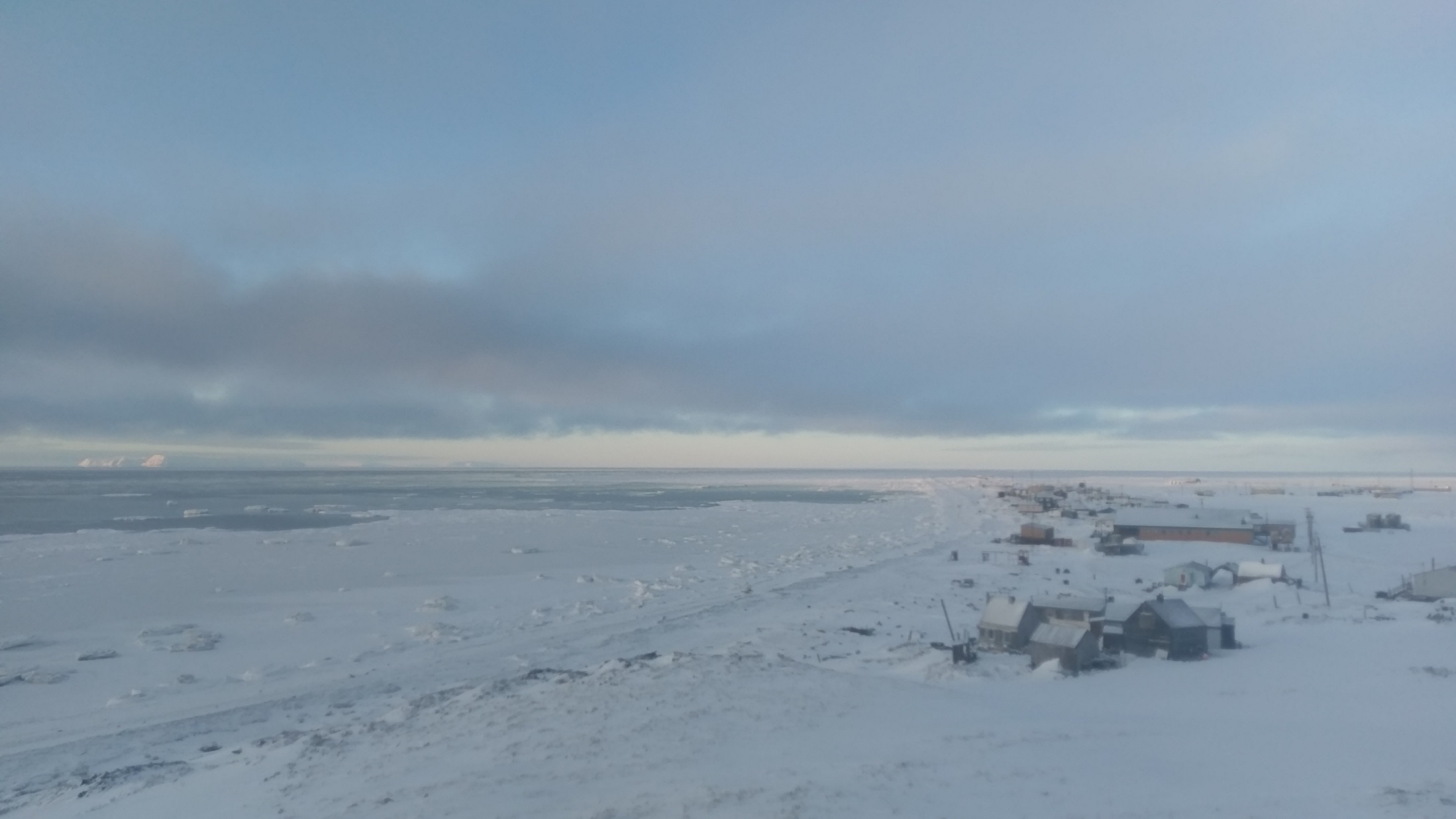 January 23, 2018